Лекція 7Годівля молодняку великої рогатої худоби
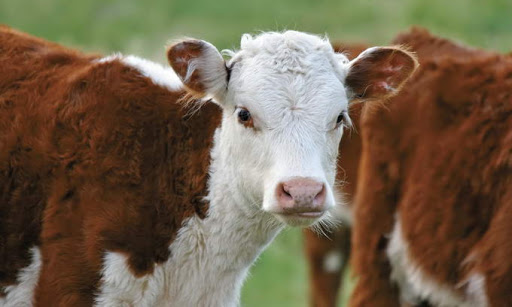 План
1.Годівля телят у молочний період.2.Годівля молодняку великої рогатої худоби старше 6-місячного віку.3.Вирощування і відгодівля молодняку великої рогатої худоби.
РЕКОМЕНДОВАНА ЛІТЕРАТУРА
Ібатуллін І.І., Жукорський О.М. Довідник з повноцінної годівлі сільськогосподарських тварин. Аграрна наука, 2016. 336 с.
Долгая М.М., Кулібаба С.В. Використання халатних комплексів мікроелементів у годівлі корів. Харків, 2017. 138 с. 
Єгоров Б.В. Контроль якості та безпека продукції в галузі (комбікормова галузь). Олді+. 2018. 446 с. 
Єгоров Б.В., Шаповаленко О.І. Технологія виробництва преміксів. Видавництво ЦУЛ. 2017. 288 с. 
Разанова О.П., Чудак Р. А. Ефективність використання у тваринництві біологічно-активних добавок на основі підмору бджіл: Монографія. Вінниця. 2018. 137с.
Чудак Р.А. Методичні вказівки для практичних робіт з дисципліни «Інноваційні технології у годівлі сільськогосподарських тварин» освітньо-науковий ступінь – доктор філософії; спеціальність 204 - технології ивиробництва і переробки продукції тваринництва. Вінниця: ВЦ ВНАУ, 2020. 64с. 
Michael R Bedford (2016). Nutrition Experiments in Pigs and Poultry. CABI Publishing. 180 р.
1
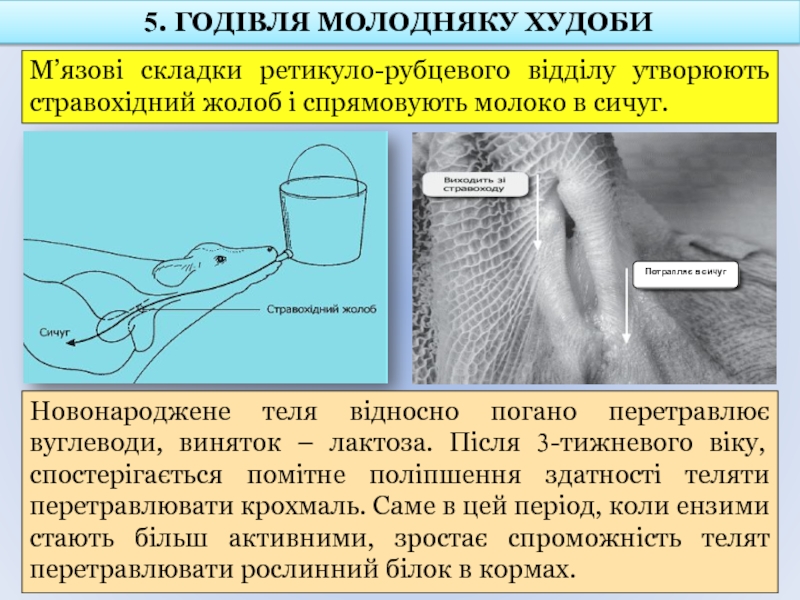 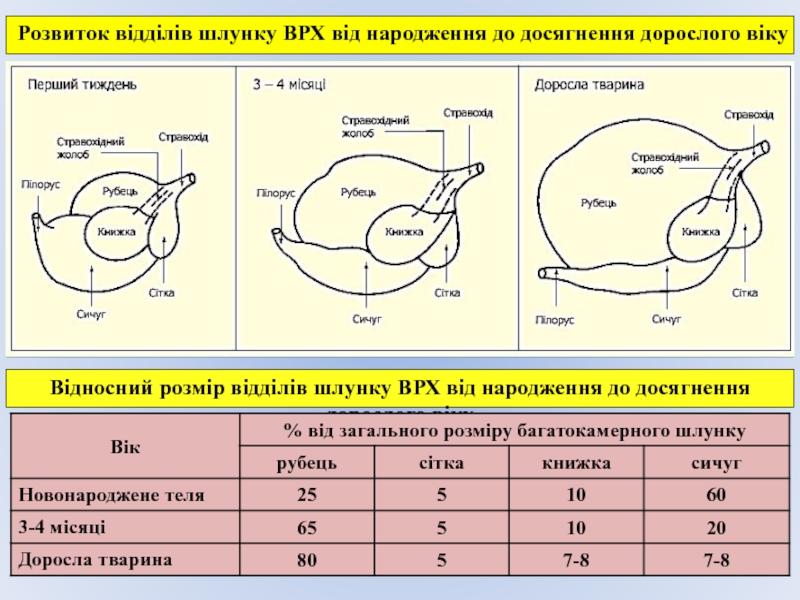 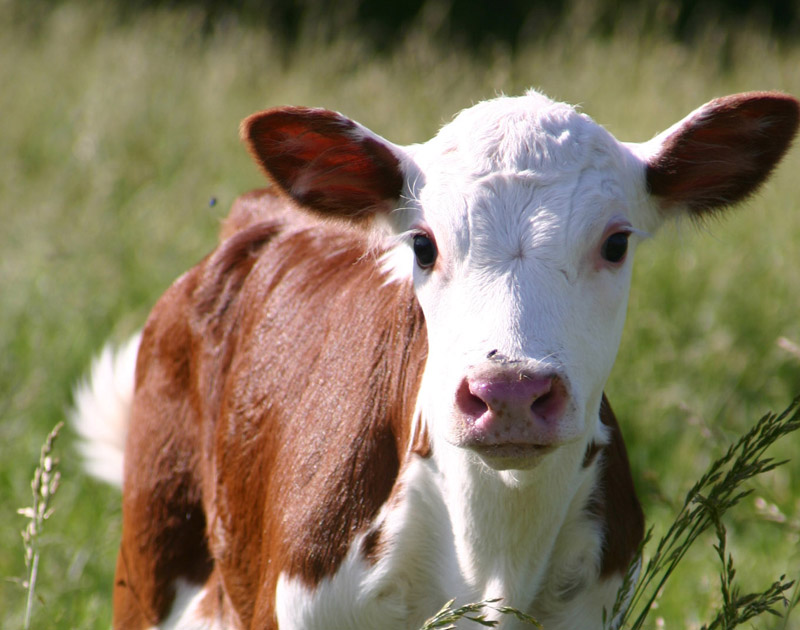 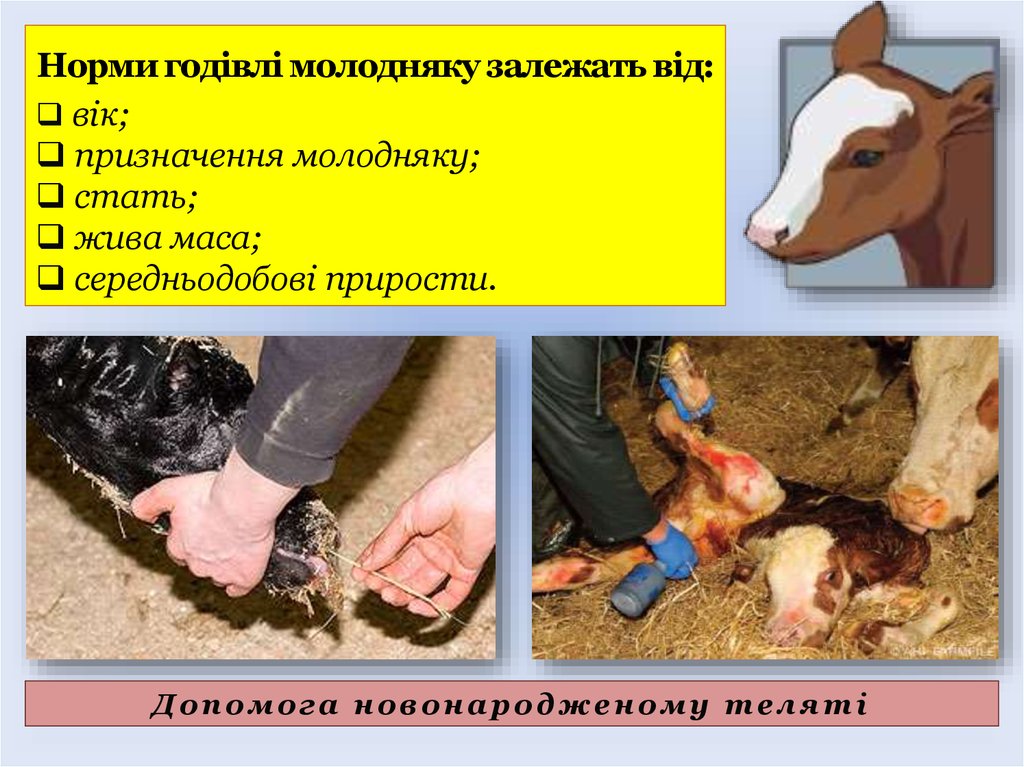 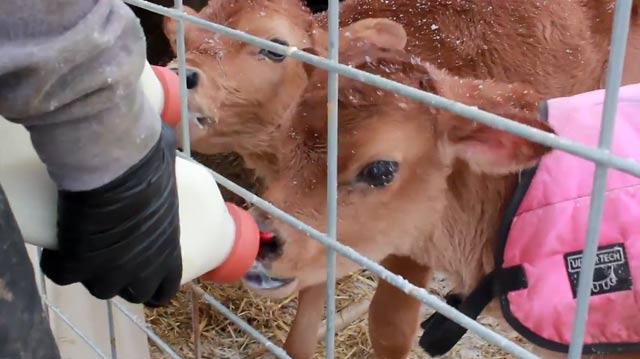 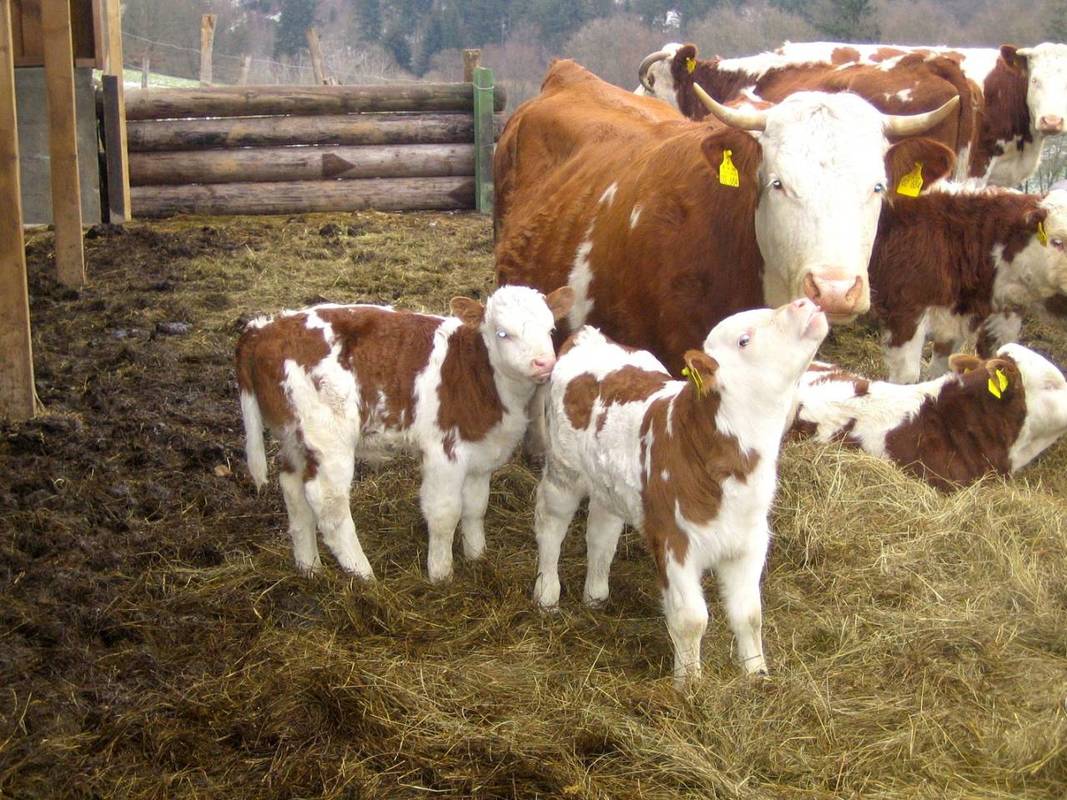 2
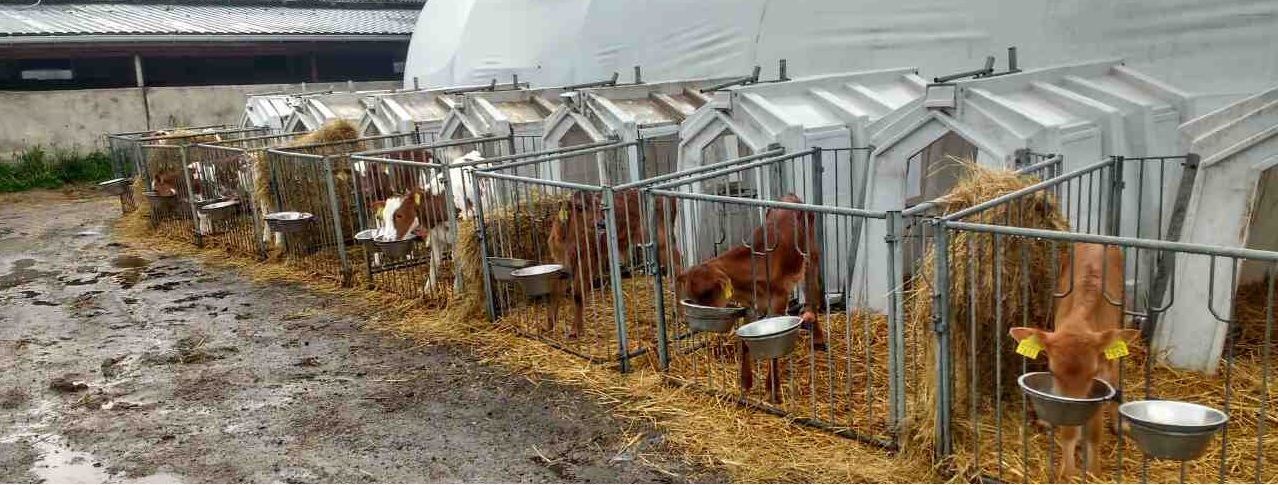 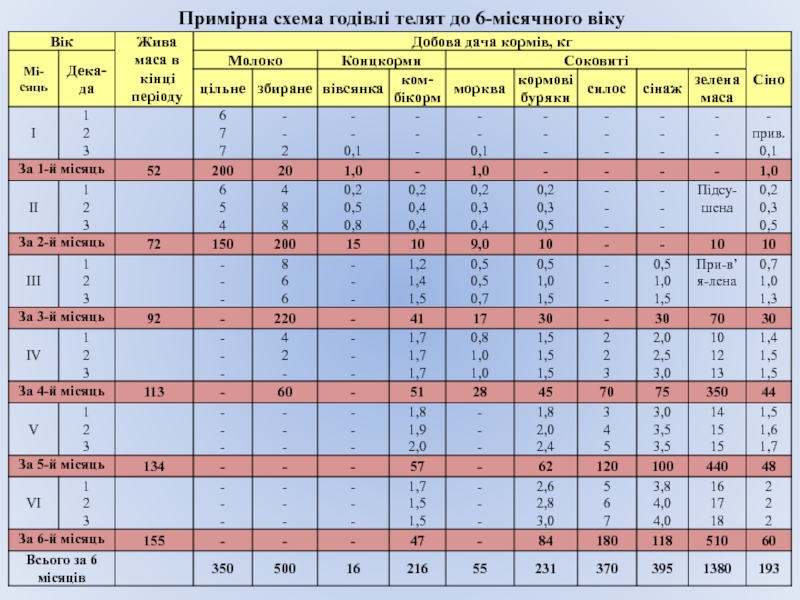 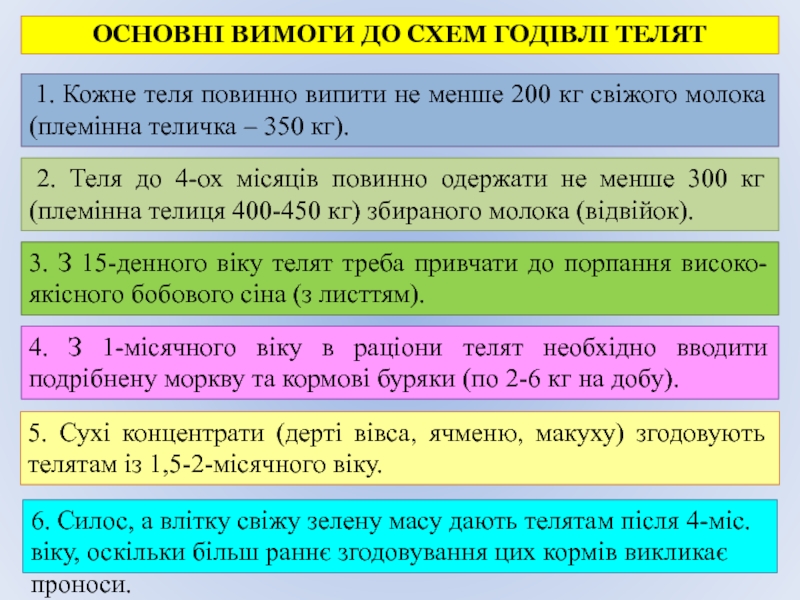 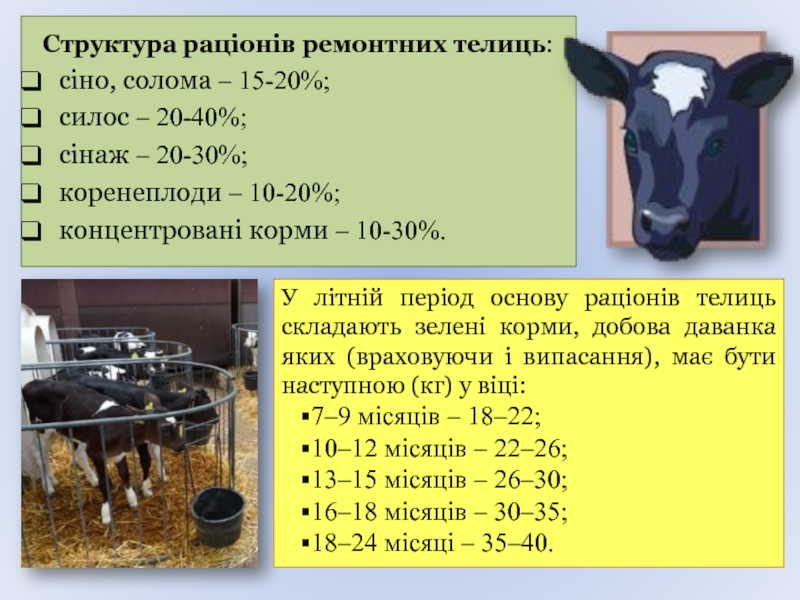 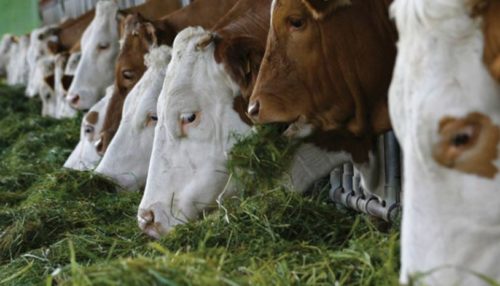 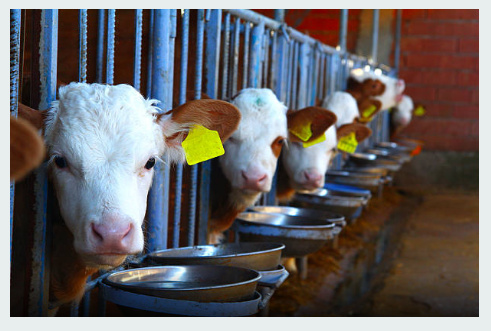 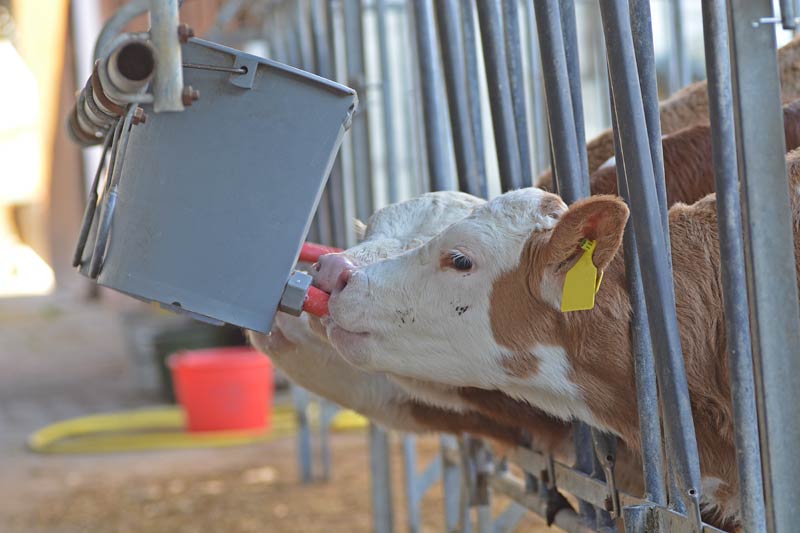 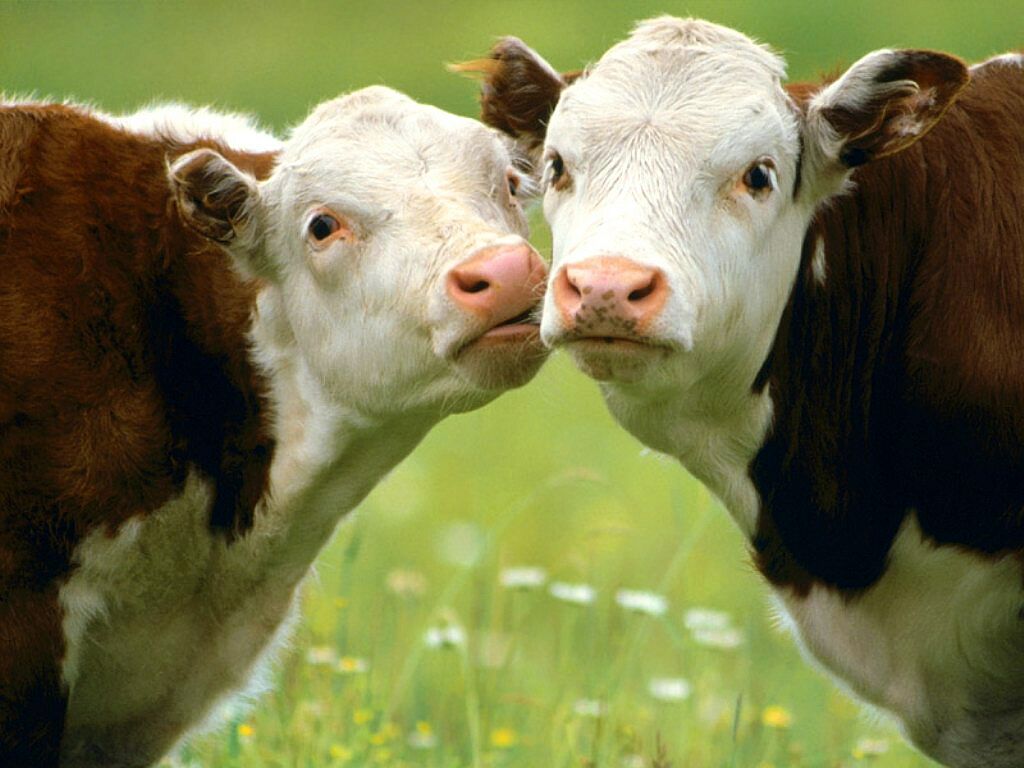 3. Контроль повноцінності годівлі молодняку великої рогатої худоби.
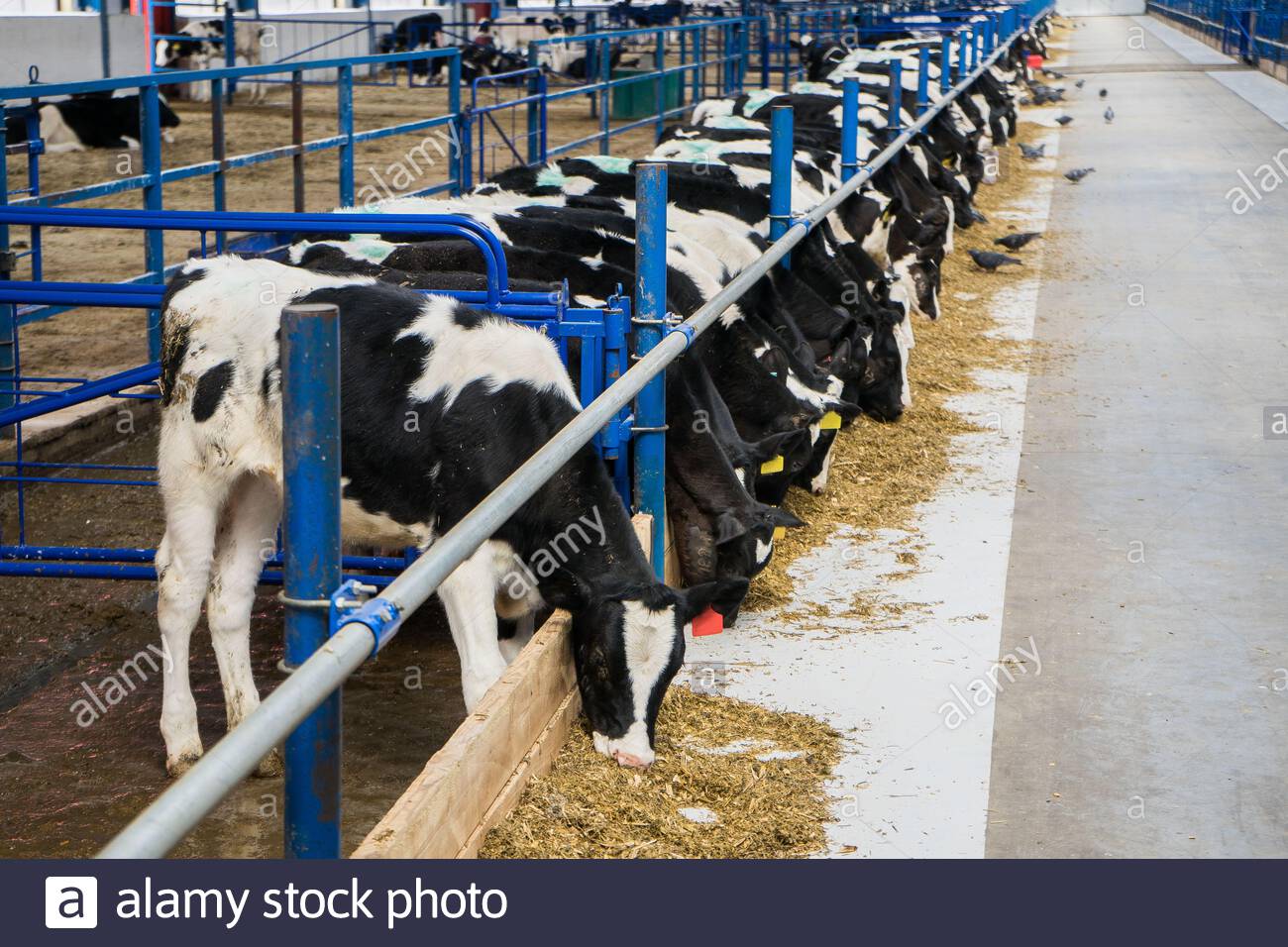 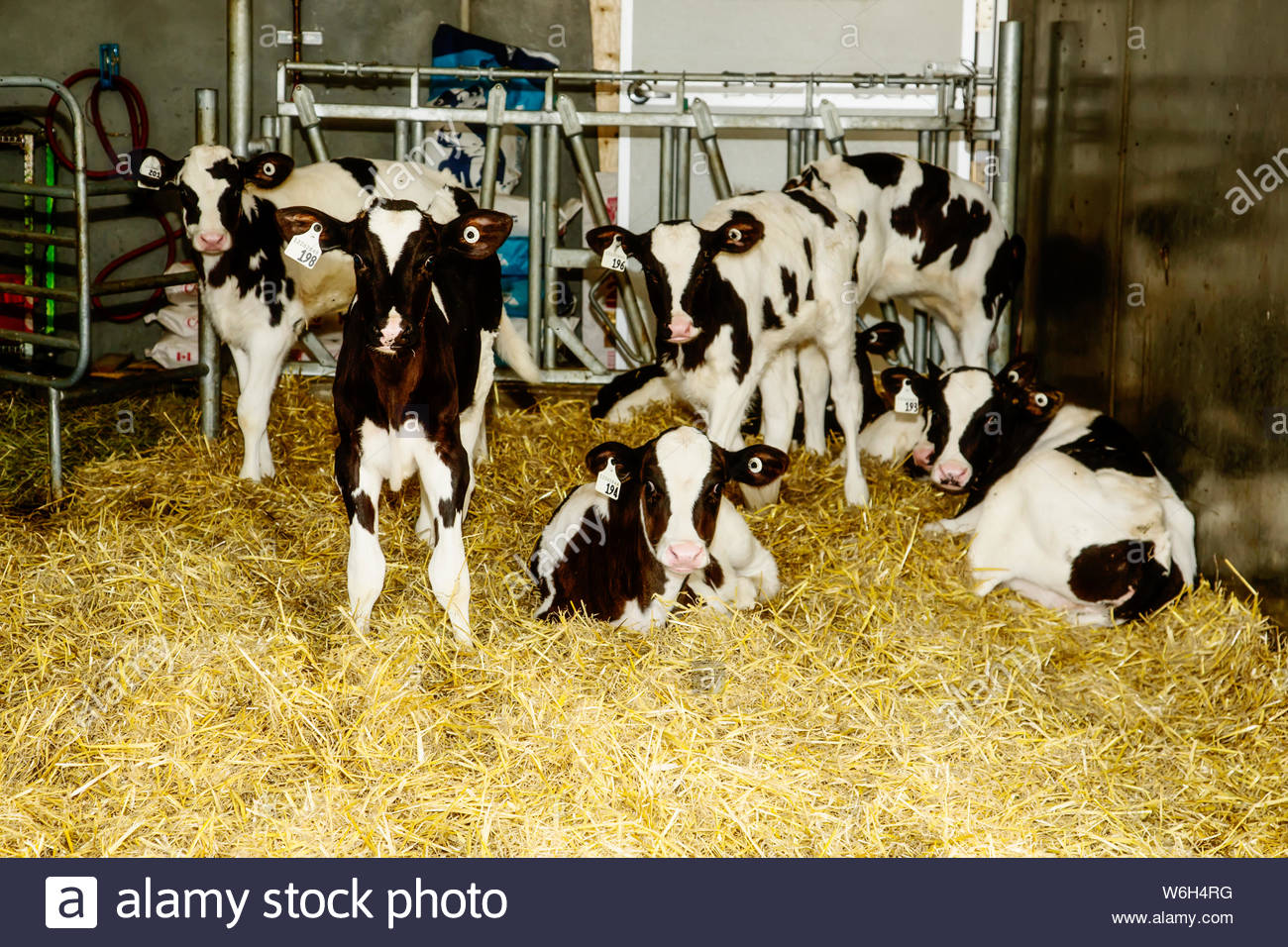 4
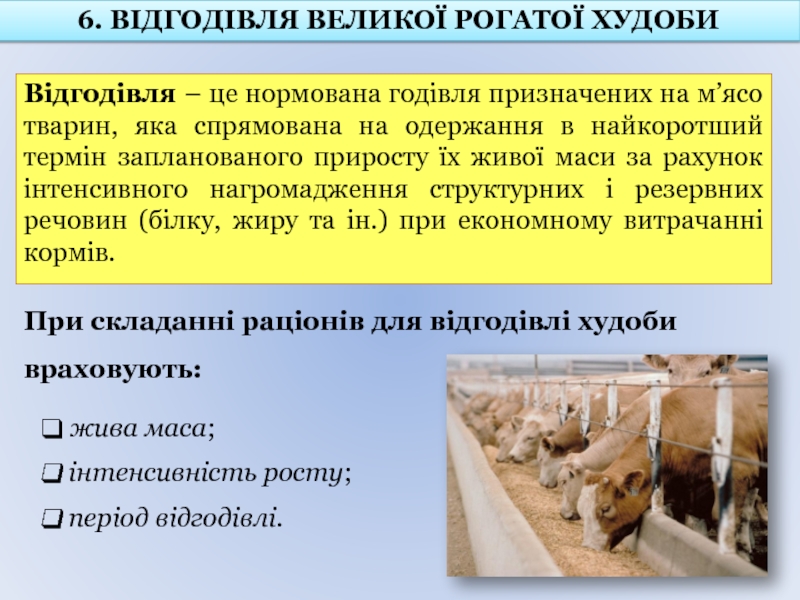 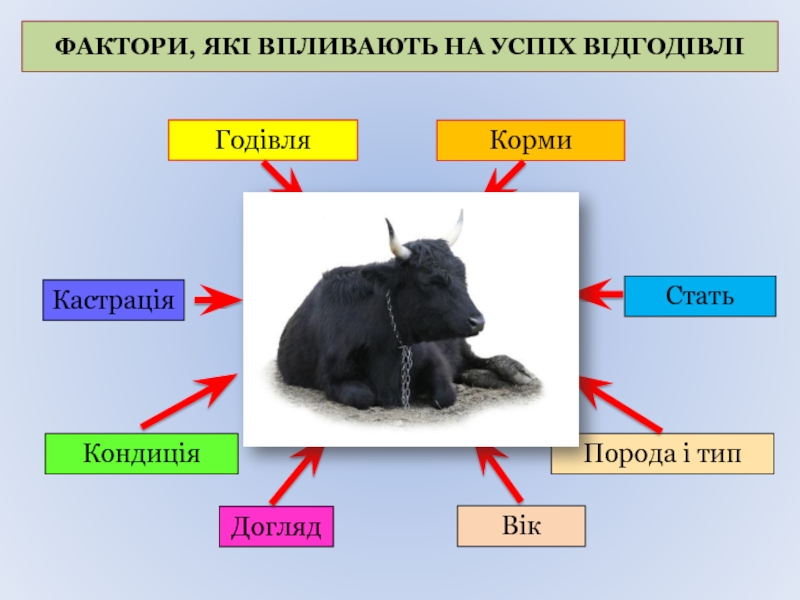 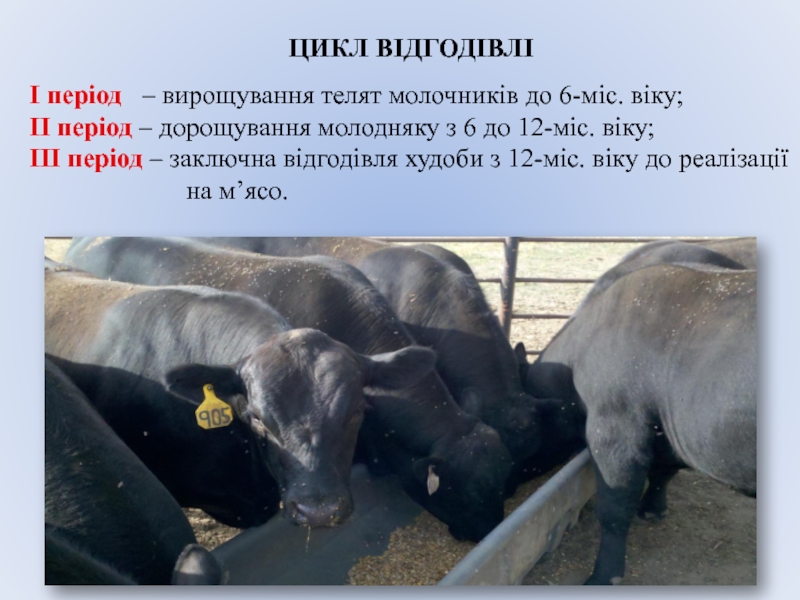 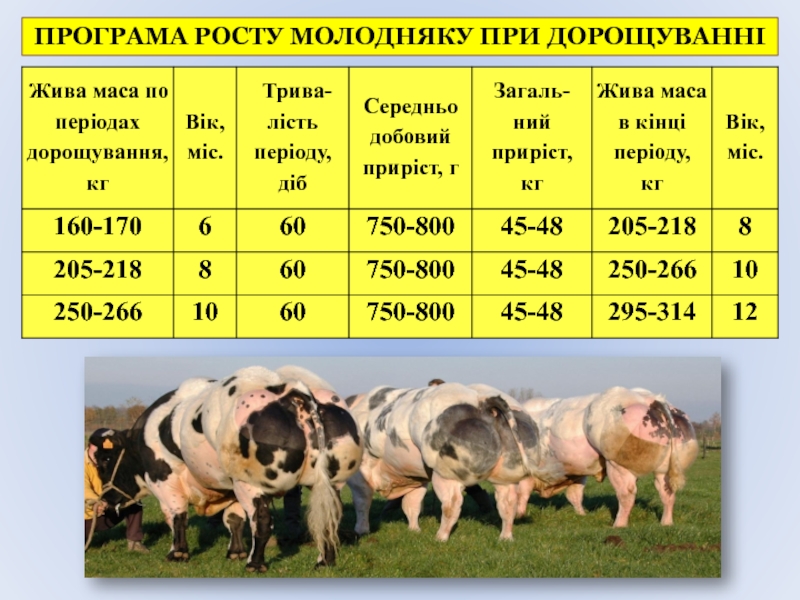 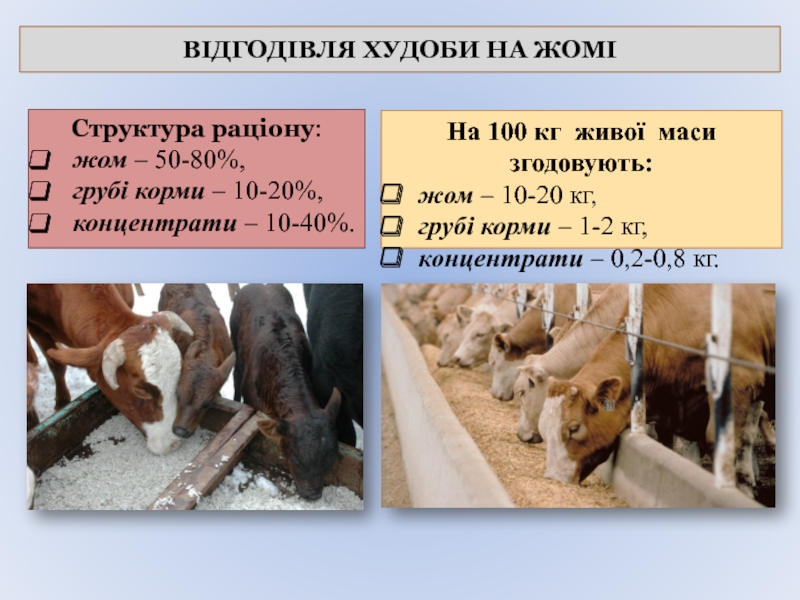 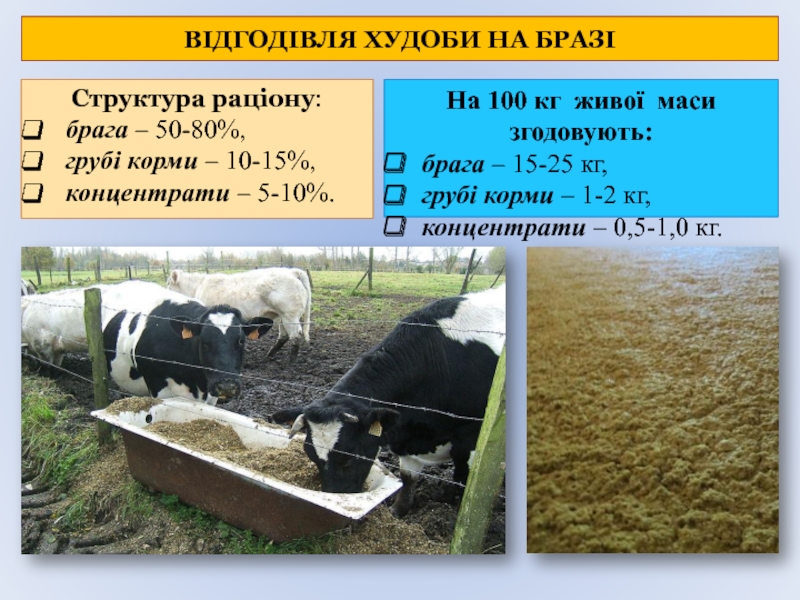 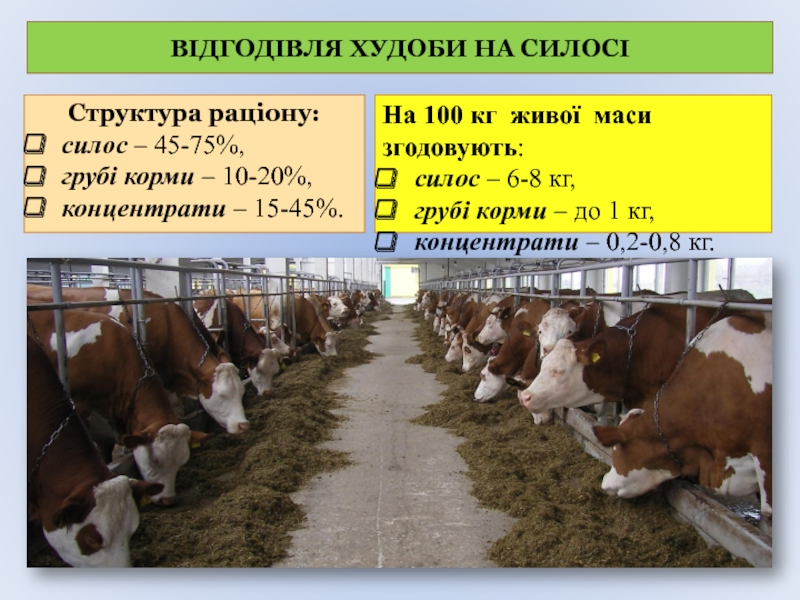 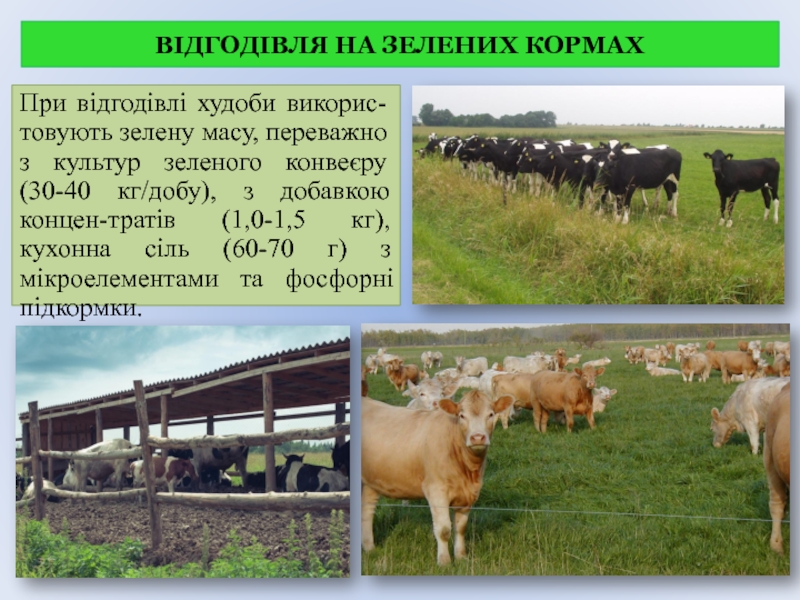 ДЯКУЮ ЗА УВАГУ!